Measurement
Subheadline in sentence case
Presenter Name
Presenter Title
© 2021 Cisco and/or its affiliates. All rights reserved. Cisco Confidential
2
Webex Master PowerPoint
Measuring success
High
So you’ve defined your business drivers and planned for high adoption using the pillars of success. But how will you know how well things are going once you’ve put the plan into action? Before you roll out the services, you must also set some targets and measures for success. This will help you make tactical changes when adoption is lower than expected, and also demonstrate return on investment (ROI).
Below is an illustration of how Webex adoption metrics equate to transformation around your business goals. At its simplest, user adoption is measured by monthly active users (MAU), which means the percentage of people who are using the service at least once a month.
Transformation point 67%
Transform80% monthly active users50% weekly active users20% daily active users
Adapt60% monthly active users30% weekly active users10% daily active users
Value
Explore40% monthly active users15% weekly active users5% daily active users
67%
Discover20% monthly active users5% weekly active users2% daily active users
(or two-thirds) monthly active users is often the inflexion point for transformation.
Low
Low
Adoption
High
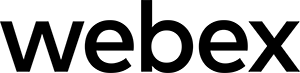 © 2021 Cisco and/or its affiliates. All rights reserved. Cisco Confidential
[Speaker Notes: Purpose – Outline how they can measure success/help define further is needed 
help customer address the ‘so what’/’it’s just another tool’ objections.  Especially helpful for SME with limited implementation experience.  
Help customer identify correct data sources/stakeholders & team members (eg include finance in team)

CSM offer goals/drivers based on the customer type eg:

What does your business want to do differently with Webex? 

What processes, costs, or quality issues did you identify for improvement? 

For instance, if you are a large company of thousands, your aim may be to reduce travel costs by 20% and enable home working for an average of two days per week per employee. Where does this data come from? It’s likely you’ll need cooperation from Finance and HR to benchmark these numbers and report on them regularly going forward.

If you’re a small but growing business, your aim may be to hire from a global talent pool without compromising on team effectiveness. Your measurement may then be as simple as asking the team how well they’re able to collaborate with the new recruits who work remotely. Plus, of course, making sure you’re still delivering on time and within budget.

The bottom line is to understand what you want to achieve through high adoption of Webex, and how you’ll measure it.]
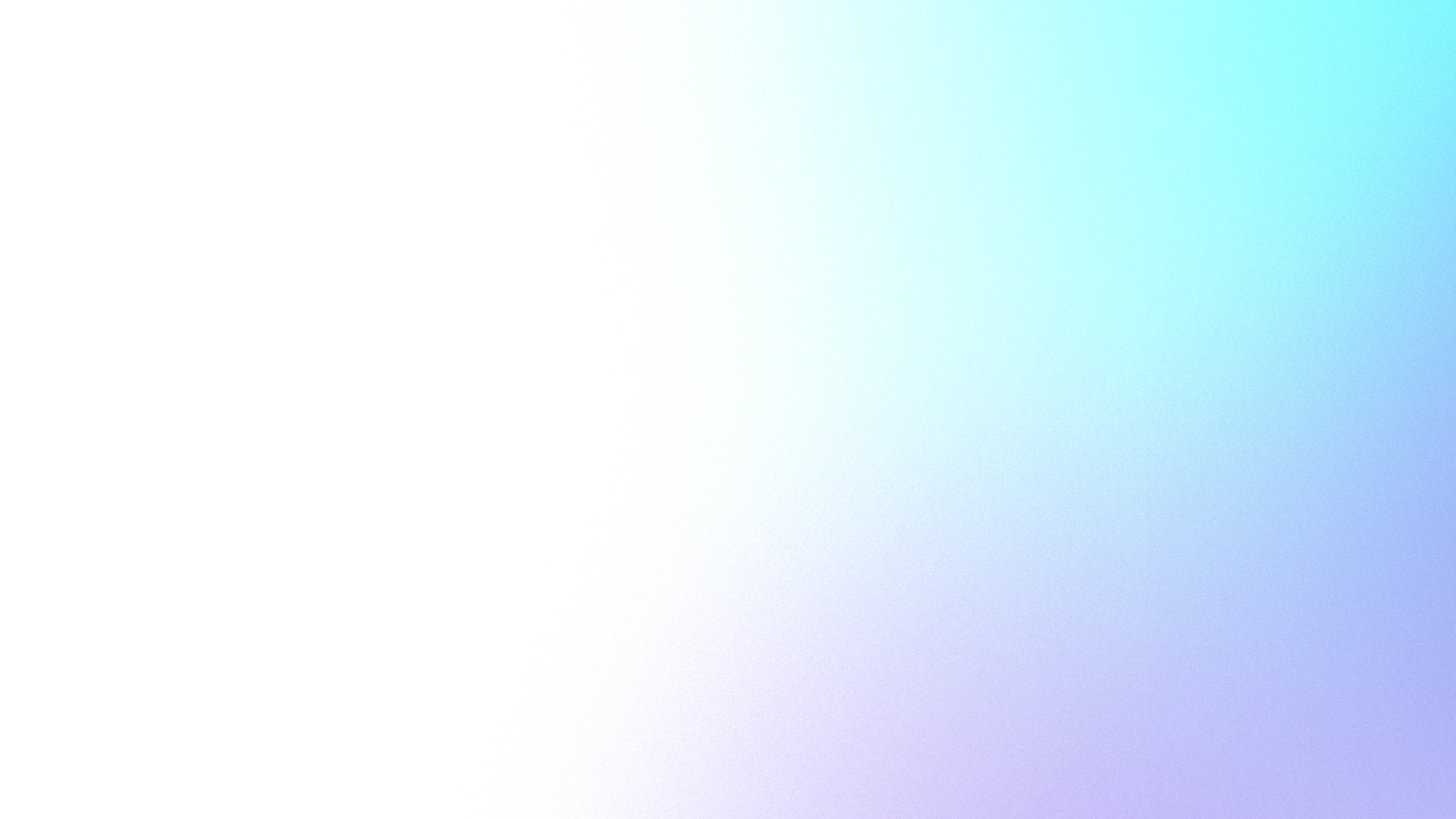 3
Webex Master PowerPoint
Measuring success
The success of your Webex services can be measured in three areas:
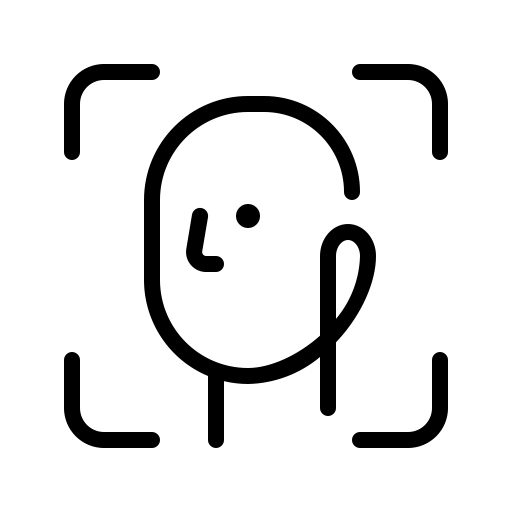 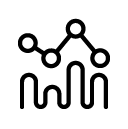 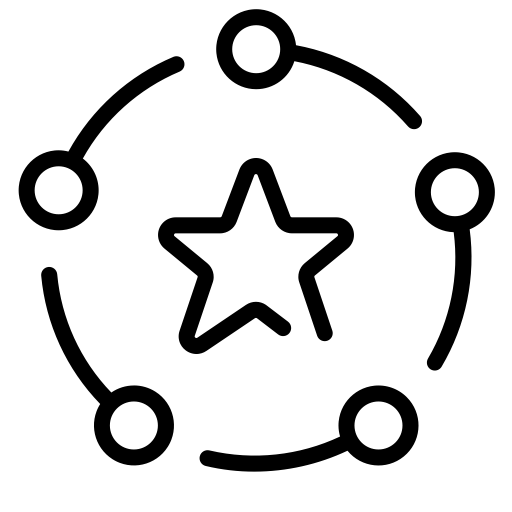 Usage analytics
How much the services are being used, and by whom.
Business performance
How Webex is impacting productivity, quality, and cost.
Success stories
Compelling stories about how Webex has been used to solve problems and create new value.
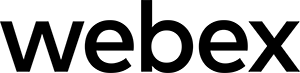 © 2021 Cisco and/or its affiliates. All rights reserved. Cisco Confidential
[Speaker Notes: Goal – Clarify Cisco responsibility vrs what cust needs to do

Own the complete customer lifecycle of onboarding, adoption, expansion and renewal
Strive to continually drive faster “time to value” and improve overall experience for our customers
Ensure accurate delivery, onboarding and adoption of products and services, conduct ongoing compliance & health checks
See opportunities for upselling and cross selling Cisco cloud collaboration products and services
Discover use cases, uncover business need and drive increased adoption
Understand customer's internal business goals, culture and challenges
Collaborate internally with Sales & broader cross functional groups to drive continuous improvement & provide an outstanding customer experience
Identify, build and maintain line of business relationships
Frequent customer visits to strengthen relationships, conduct gap analysis, report on usage & lead value realization discussions
Partner with customer in achieving goals and overcoming business challenges through Cisco’s collaboration portfolio
Meet pre-defined metrics around revenue growth through upsell/cross sell & deep Spark adoption]
4
Webex Master PowerPoint
1. Usage analytics
First of all, you should set some targets for the percentage of people using Webex on a monthly, weekly, and daily basis, and how quickly you’ll achieve this. Your targets will depend on the size of your business plus the timescales and activities in your adoption plan.
For example, if you’re rolling Webex out to 3000 users over 6 weeks, your targets may be to achieve the following by week 24 of your adoption plan:
On the other hand, if you have a small team of 30 users, you may aim to achieve the following in 6 weeks:
65%
50%
50%
Only you can set appropriate targets for your business. The important thing is to consider your adoption plan and set ambitious but realistic targets for your people.
You can find this and other interesting usage information on the Analytics page of the Cisco Webex Control Hub.
70%
80%
90%
Monthly active users
Weekly active users
Daily active users
You may also set interim targets for weeks 10 and 15.
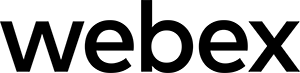 © 2021 Cisco and/or its affiliates. All rights reserved. Cisco Confidential
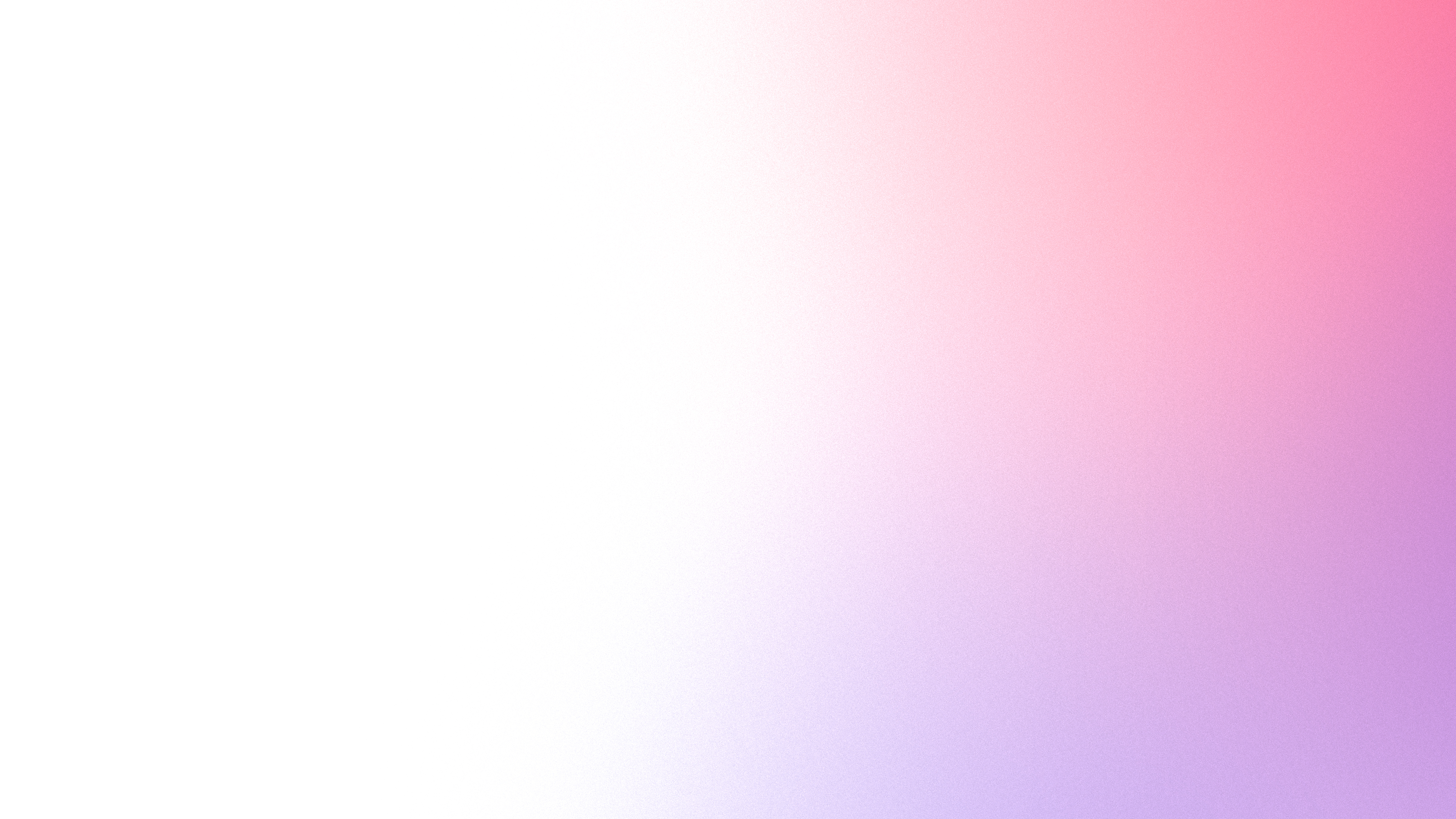 5
Webex Master PowerPoint
2. Business performance
Usage statistics tell you how many people are using your Webex service, and how often, but say nothing about the benefits to your business. You may have 80% of employees using the service, but there will always be someone who asks, “So what?”, and it's a fair question.
The first step in creating your Webex adoption plan was business drivers.
What does your business want to do differently with Webex?
What processes, costs, or quality issues did you identify for improvement?
These need to be benchmarked so that they can be measured again regularly once usage of the Webex service goes up.
For instance, if you are a large company of thousands, your aim may be to reduce travel costs by 20% and enable home working for an average of two days per week per employee. Where does this data come from?
It’s likely you’ll need cooperation from Finance and HR to benchmark these numbers and report on them regularly going forward.
If you’re a small but growing business, your aim may be to hire from a global talent pool without compromising on team effectiveness.
Your measurement may then be as simple as asking the team how well they’re able to collaborate with the new recruits who work remotely.
Plus, of course, making sure you’re still delivering on time and within budget.
The bottom line is to understand what you want to achieve through high adoption of Webex, and how you’ll measure it.
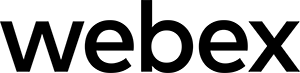 © 2021 Cisco and/or its affiliates. All rights reserved. Cisco Confidential
[Speaker Notes: Purpose – Outline how they can measure success/help define further is needed 
help customer address the ‘so what’/’it’s just another tool’ objections.  Especially helpful for SME with limited implementation experience.  
Help customer identify correct data sources/stakeholders & team members (eg include finance in team)

CSM offer goals/drivers based on the customer type eg:

What does your business want to do differently with Webex? 

What processes, costs, or quality issues did you identify for improvement? 

For instance, if you are a large company of thousands, your aim may be to reduce travel costs by 20% and enable home working for an average of two days per week per employee. Where does this data come from? It’s likely you’ll need cooperation from Finance and HR to benchmark these numbers and report on them regularly going forward.

If you’re a small but growing business, your aim may be to hire from a global talent pool without compromising on team effectiveness. Your measurement may then be as simple as asking the team how well they’re able to collaborate with the new recruits who work remotely. Plus, of course, making sure you’re still delivering on time and within budget.

The bottom line is to understand what you want to achieve through high adoption of Webex, and how you’ll measure it.]
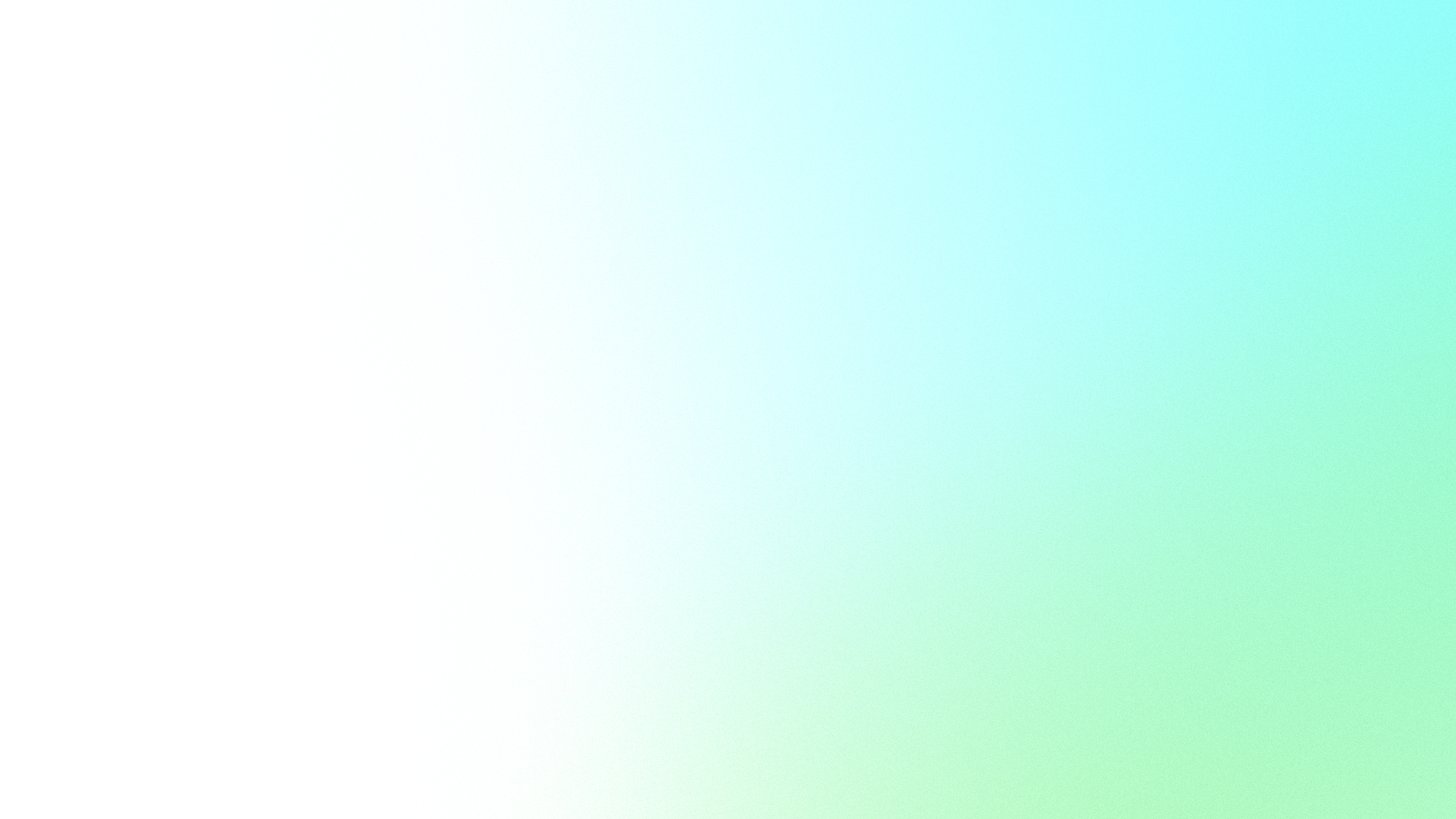 6
Webex Master PowerPoint
3. Success stories
Facts and figures tell us a lot, but it’s compelling stories that really bring successes to life. How exactly has Webex adoption enabled remarkable things to happen? It’s important to look out for these stories and capture them concisely in writing when they happen.
Ask yourself:
Writing and sharing these stories will powerfully demonstrate the art of the possible, and help others towards their own ‘penny drop’ moments. Usage analytics, backed up by business outcomes, then brought to life with real success stories are all you need to convince the sceptics!
It may seem strange to set targets for success stories, but doing so will put you on the lookout for them. Give yourself an initial target of 3 to 5.
Your network of champions will be an excellent source of success stories, as they have the best knowledge of people’s daily use of Webex. Be sure to brief them.
Use our fantastic success story template and remember to share your stories with your Cisco Customer Success Manger.
What was the situation?
Who was involved?
What was achieved by using Webex?
How is this better than the old way of working?
What value has this added to the business?
How can others learn from and repeat this success?
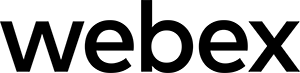 © 2021 Cisco and/or its affiliates. All rights reserved. Cisco Confidential
[Speaker Notes: Purpose – Outline how they can measure success/help define further is needed 
help customer address the ‘so what’/’it’s just another tool’ objections.  Especially helpful for SME with limited implementation experience.  
Help customer identify correct data sources/stakeholders & team members (eg include finance in team)

CSM offer goals/drivers based on the customer type eg:

What does your business want to do differently with Webex? 

What processes, costs, or quality issues did you identify for improvement? 

For instance, if you are a large company of thousands, your aim may be to reduce travel costs by 20% and enable home working for an average of two days per week per employee. Where does this data come from? It’s likely you’ll need cooperation from Finance and HR to benchmark these numbers and report on them regularly going forward.

If you’re a small but growing business, your aim may be to hire from a global talent pool without compromising on team effectiveness. Your measurement may then be as simple as asking the team how well they’re able to collaborate with the new recruits who work remotely. Plus, of course, making sure you’re still delivering on time and within budget.

The bottom line is to understand what you want to achieve through high adoption of Webex, and how you’ll measure it.]
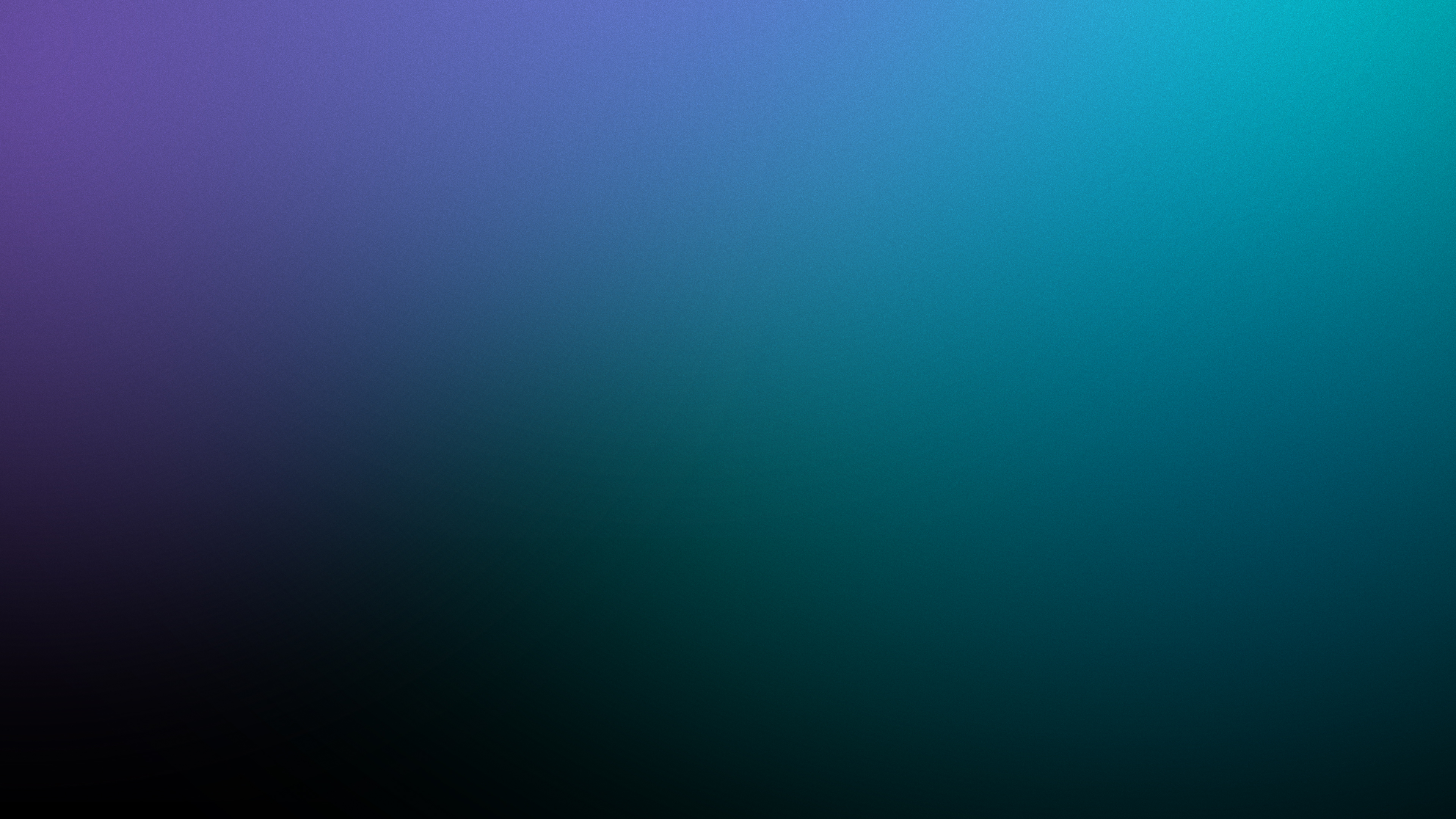 7
Webex Master PowerPoint
Measurement template
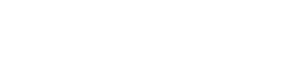 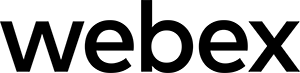 © 2021 Cisco and/or its affiliates. All rights reserved. Cisco Confidential
[Speaker Notes: Purpose – Outline how they can measure success/help define further is needed 
help customer address the ‘so what’/’it’s just another tool’ objections.  Especially helpful for SME with limited implementation experience.  
Help customer identify correct data sources/stakeholders & team members (eg include finance in team)

CSM offer goals/drivers based on the customer type eg:

What does your business want to do differently with Webex? 

What processes, costs, or quality issues did you identify for improvement? 

For instance, if you are a large company of thousands, your aim may be to reduce travel costs by 20% and enable home working for an average of two days per week per employee. Where does this data come from? It’s likely you’ll need cooperation from Finance and HR to benchmark these numbers and report on them regularly going forward.

If you’re a small but growing business, your aim may be to hire from a global talent pool without compromising on team effectiveness. Your measurement may then be as simple as asking the team how well they’re able to collaborate with the new recruits who work remotely. Plus, of course, making sure you’re still delivering on time and within budget.

The bottom line is to understand what you want to achieve through high adoption of Webex, and how you’ll measure it.]
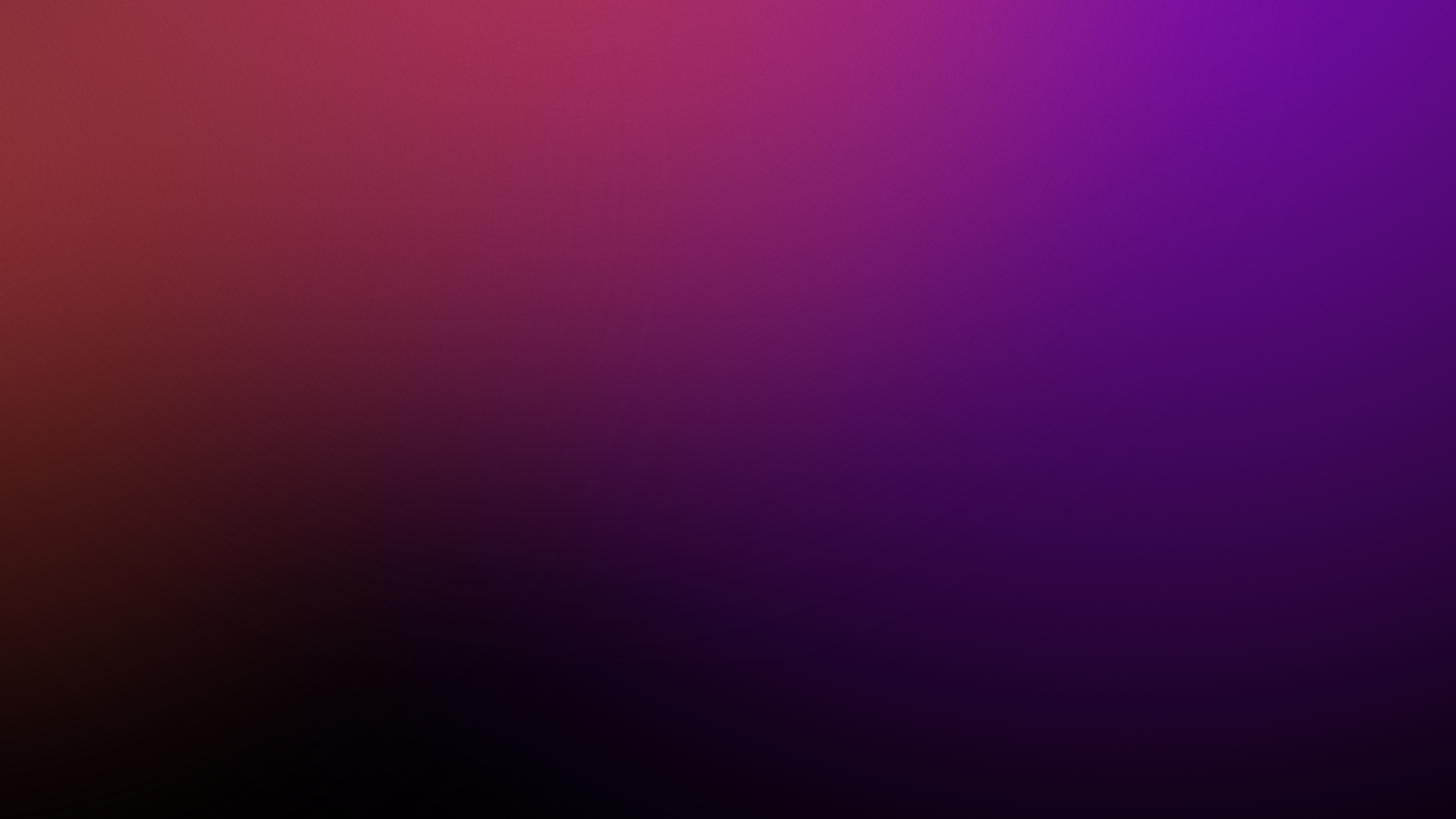 8
Webex Master PowerPoint
Measurement template 1
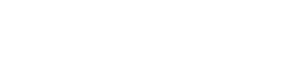 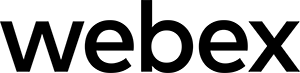 © 2021 Cisco and/or its affiliates. All rights reserved. Cisco Confidential
[Speaker Notes: Purpose – Outline how they can measure success/help define further is needed 
help customer address the ‘so what’/’it’s just another tool’ objections.  Especially helpful for SME with limited implementation experience.  
Help customer identify correct data sources/stakeholders & team members (eg include finance in team)

CSM offer goals/drivers based on the customer type eg:

What does your business want to do differently with Webex? 

What processes, costs, or quality issues did you identify for improvement? 

For instance, if you are a large company of thousands, your aim may be to reduce travel costs by 20% and enable home working for an average of two days per week per employee. Where does this data come from? It’s likely you’ll need cooperation from Finance and HR to benchmark these numbers and report on them regularly going forward.

If you’re a small but growing business, your aim may be to hire from a global talent pool without compromising on team effectiveness. Your measurement may then be as simple as asking the team how well they’re able to collaborate with the new recruits who work remotely. Plus, of course, making sure you’re still delivering on time and within budget.

The bottom line is to understand what you want to achieve through high adoption of Webex, and how you’ll measure it.]
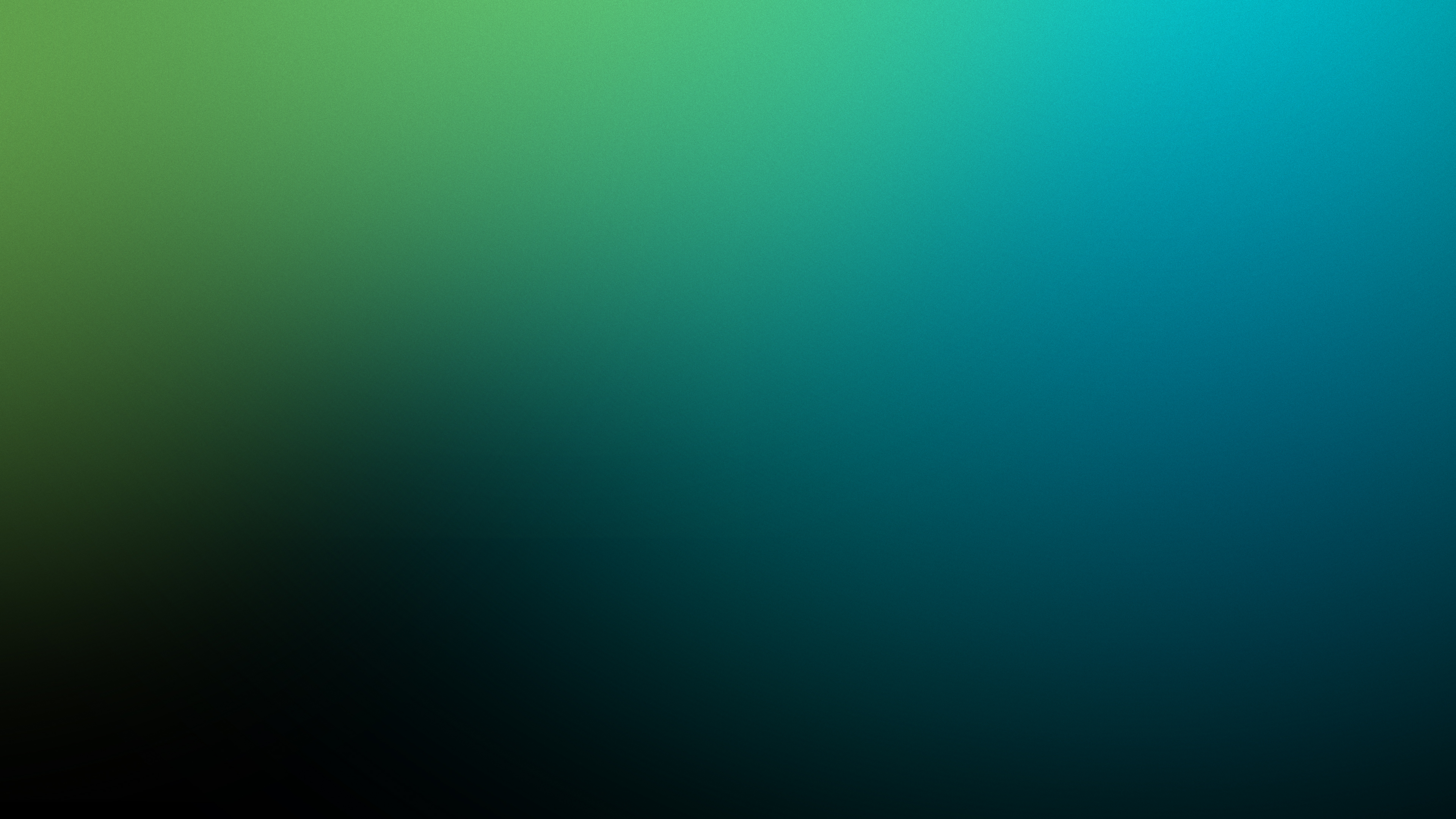 9
Webex Master PowerPoint
Measurement template 2
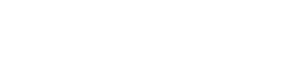 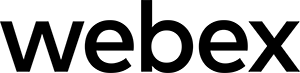 © 2021 Cisco and/or its affiliates. All rights reserved. Cisco Confidential
[Speaker Notes: Purpose – Outline how they can measure success/help define further is needed 
help customer address the ‘so what’/’it’s just another tool’ objections.  Especially helpful for SME with limited implementation experience.  
Help customer identify correct data sources/stakeholders & team members (eg include finance in team)

CSM offer goals/drivers based on the customer type eg:

What does your business want to do differently with Webex? 

What processes, costs, or quality issues did you identify for improvement? 

For instance, if you are a large company of thousands, your aim may be to reduce travel costs by 20% and enable home working for an average of two days per week per employee. Where does this data come from? It’s likely you’ll need cooperation from Finance and HR to benchmark these numbers and report on them regularly going forward.

If you’re a small but growing business, your aim may be to hire from a global talent pool without compromising on team effectiveness. Your measurement may then be as simple as asking the team how well they’re able to collaborate with the new recruits who work remotely. Plus, of course, making sure you’re still delivering on time and within budget.

The bottom line is to understand what you want to achieve through high adoption of Webex, and how you’ll measure it.]
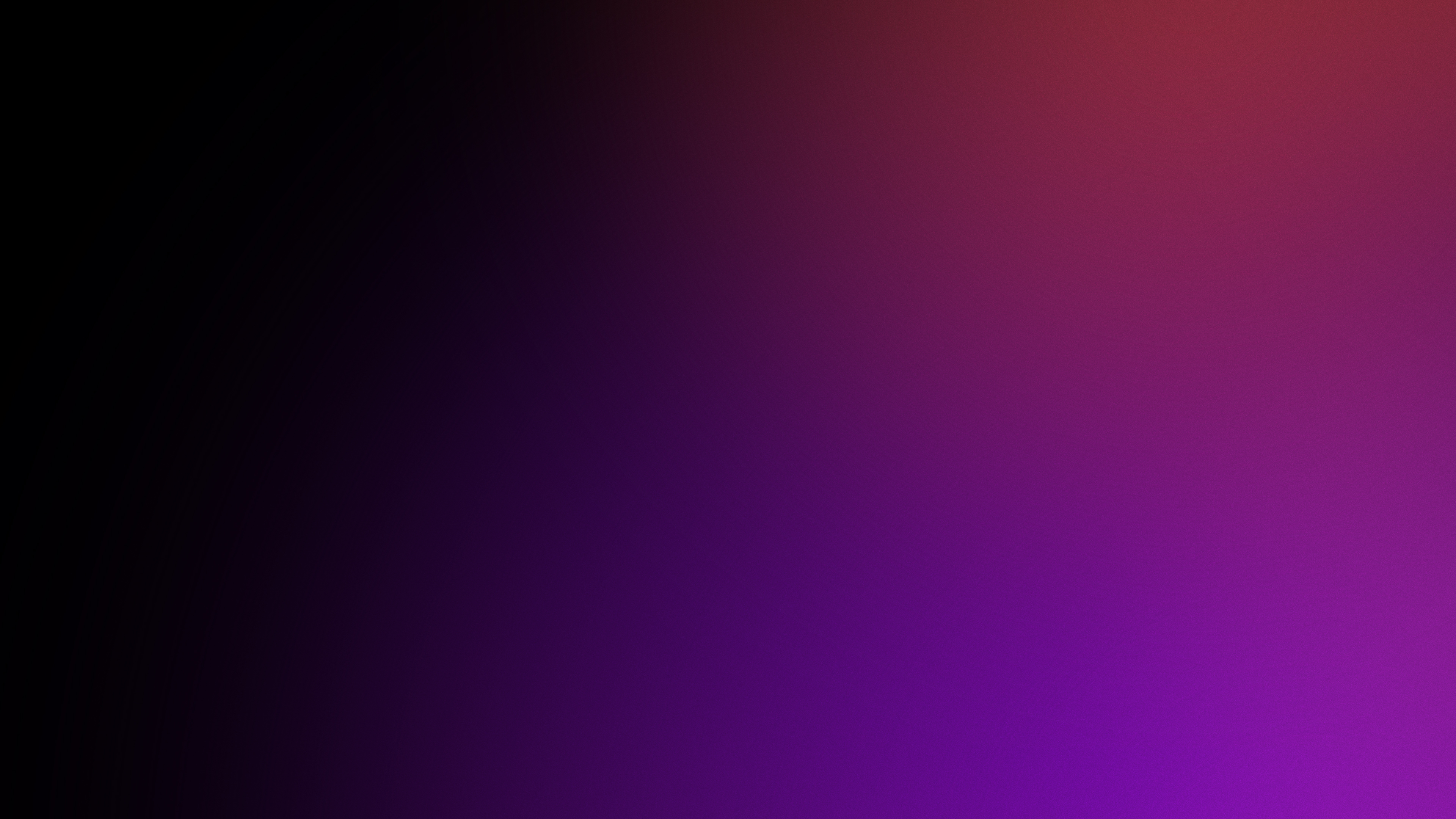 10
Webex Master PowerPoint
Measurement template 3
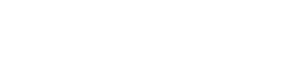 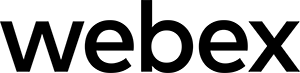 © 2021 Cisco and/or its affiliates. All rights reserved. Cisco Confidential
[Speaker Notes: Purpose – Outline how they can measure success/help define further is needed 
help customer address the ‘so what’/’it’s just another tool’ objections.  Especially helpful for SME with limited implementation experience.  
Help customer identify correct data sources/stakeholders & team members (eg include finance in team)

CSM offer goals/drivers based on the customer type eg:

What does your business want to do differently with Webex? 

What processes, costs, or quality issues did you identify for improvement? 

For instance, if you are a large company of thousands, your aim may be to reduce travel costs by 20% and enable home working for an average of two days per week per employee. Where does this data come from? It’s likely you’ll need cooperation from Finance and HR to benchmark these numbers and report on them regularly going forward.

If you’re a small but growing business, your aim may be to hire from a global talent pool without compromising on team effectiveness. Your measurement may then be as simple as asking the team how well they’re able to collaborate with the new recruits who work remotely. Plus, of course, making sure you’re still delivering on time and within budget.

The bottom line is to understand what you want to achieve through high adoption of Webex, and how you’ll measure it.]
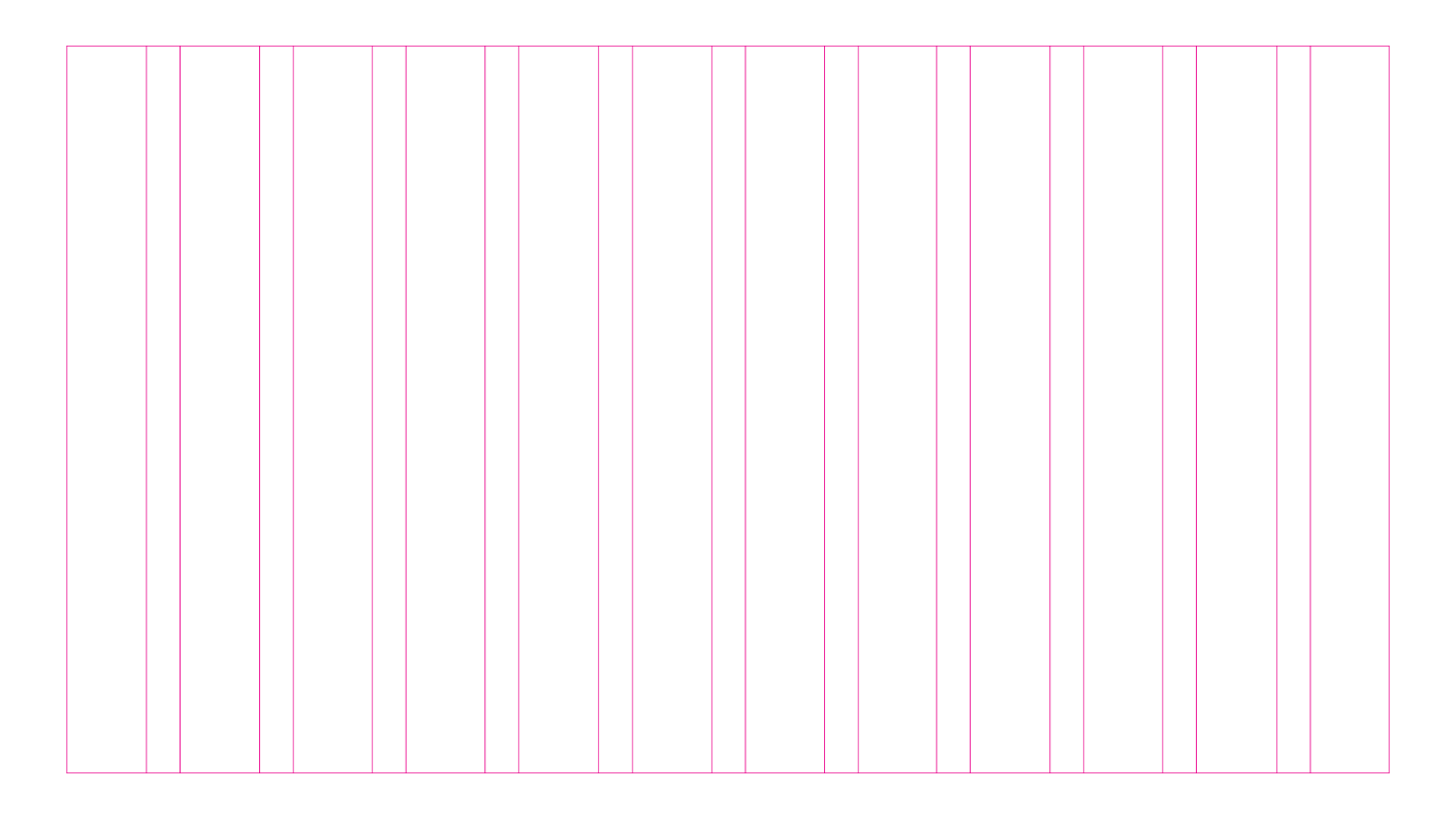